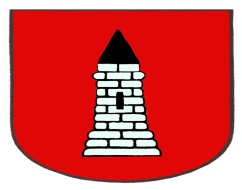 STAN REALIZACJI ZADAŃ OŚWIATOWYCH W ROKU SZKOLNYM 2017/2018
Stosownie do art. 264 ust. 1 ustawy z dnia 14 grudnia 2016 r. Przepisy wprowadzające ustawę - Prawo oświatowe (Dz. U. z 2017 r., poz. 60, z późn. zm.) w związku z art. 5 ust. 4 ustawy z dnia 7 września 1991 r. o systemie oświaty (Dz. U.      z 2017 r., poz. 1457, z późn. zm.), w brzmieniu do 31 sierpnia 2017 r., organ wykonawczy jednostki samorządu terytorialnego – Burmistrz Miasta i Gminy Drobin – przedstawia Radzie Miejskiej w Drobinie informację o stanie realizacji zadań oświatowych Miasta i Gminy Drobin za rok szkolny 2017/2018
Podstawa prawna realizowanych zadań oświatowych Miasta i Gminy Drobin
Ustawa z dnia 8 marca 1990 r. o samorządzie gminnym (Dz. U. z 2018 r., poz. 994, z późn. zm.)
Ustawa z dnia 7 września 1991 r. o systemie oświaty (Dz. U. z 2018 r., poz. 1457, z późn. zm.)
Ustawa z dnia 26 stycznia 1982 r. Karta Nauczyciela (Dz. U. z 2018 r., poz. 967, z późn. zm.)
4.  Ustawa 14 grudnia 2016 r. Prawo oświatowe (Dz. U. z 2018 r., poz. 996, z późn. zm.)
5. Przepisy  wykonawcze do w/w ustaw i przepisy prawa miejscowego
ZADANIA GMINY W ZAKRESIE OŚWIATY
Prowadzenie publicznych szkół podstawowych, gimnazjów i  przedszkoli 
Prowadzenie szkoły ponadgimnazjalnej przejętej w ramach porozumienia 
Ustalanie sieci szkół i przedszkoli
Dowożenie dzieci do szkół i przedszkoli – obowiązek gminy do zapewnienia bezpłatnego transportu dzieciom 
Dofinansowanie doskonalenia zawodowego nauczycieli
Pomoc zdrowotna dla nauczycieli  - przyznawanie zapomóg
Udzielanie pomocy materialnej uczniom
Dożywianie dzieci
Pomoc uczniom zdolnym - stypendium Burmistrza Miasta i Gminy Drobin
Przeprowadzanie konkursów na stanowiska dyrektorów szkół i przedszkoli
Przeprowadzanie postępowań egzaminacyjnych na stopień awansu zawodowego nauczyciela mianowanego
Zapewnienie warunków bhp we wszystkich placówkach 
Egzekwowanie realizacji obowiązku szkolnego i obowiązku nauki
Dofinansowanie pracodawcom kosztów kształcenia zawodowego młodocianych pracowników
Informacja o wynikach egzaminów zewnętrznych
Stan organizacji 
placówek wychowania przedszkolnego
 oraz
 szkół prowadzonych
przez Miasto i Gminę  Drobin
 w roku szkolnym 2017/2018
SZKOŁY
Szkoła Podstawowa im. Miry Zimińskiej-Sygietyńskiej w Cieszewie,
Szkoła Podstawowa im. prof. arch. Stanisława Marzyńskiego               w Rogotwórsku,
Szkoła Podstawowa im. Marsz. J. Piłsudskiego w Drobinie z klasami dotychczasowego gimnazjum,
Szkoła Podstawowa w Łęgu Probostwie z klasami dotychczasowego gimnazjum,
Zespół Szkół Ponadgimnazjalnych w Drobinie.
PLACÓWKI WYCHOWANIA PRZEDSZKOLNEGO
Miejsko-Gminne Przedszkole w Drobinie,
Gminne Przedszkole w Łęgu Probostwie,
Punkt Przedszkolny przy Szkole Podstawowej im. Miry Zimińskiej-Sygietyńskiej w Cieszewie,
Punkt Przedszkolny oraz Oddział Przedszkolny przy Szkole Podstawowej im. prof. arch. Stanisława Marzyńskiego w Rogotwórsku.
Wychowanie przedszkolne – liczba dzieci i oddziałów
Liczba uczniów
EGZAMIN GIMNAZJALNY 2018
W dniach 18-20 kwietnia 2018 r. odbył się ogólnopolski egzamin gimnazjalny, do którego przystąpiło łącznie 90 uczniów klas trzecich dotychczasowych gimnazjów            w Drobinie i Łęgu Probostwie. Egzamin gimnazjalny składał się z trzech części:
humanistycznej z zakresu historii i wiedzy o społeczeństwie oraz z zakresu języka polskiego,
matematyczno-przyrodniczej z zakresu przedmiotów przyrodniczych i zakresu matematyki,
3.   języka obcego nowożytnego na poziomie podstawowym albo na poziomach podstawowym i rozszerzonym.
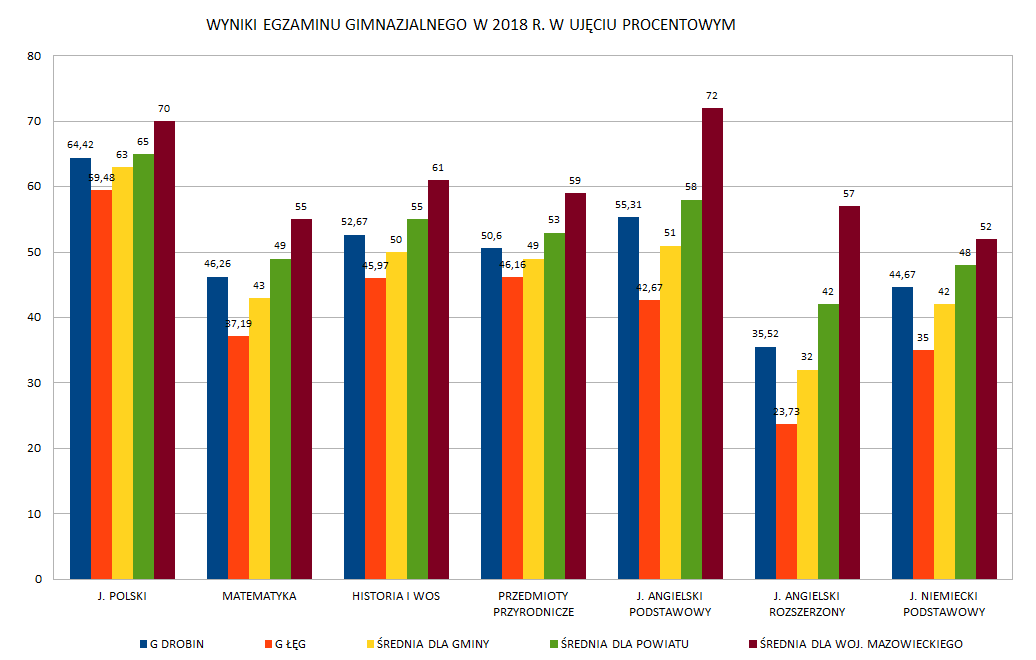 Porównanie wyników egzaminu gimnazjalnego
LICZBA UCZNIÓW W ZESPOLE SZKÓŁ PONADGIMNAZJALNYCH W DROBINIE W ROKU SZKOLNYM 2017/2018
wg SIO na dzień 30.09.2017
ZESPÓŁ SZKÓŁ PONADGIMNAZJALNYCH W DROBINIE                      1. Liceum Ogólnokształcące im. Wojciecha Kryskiego;2. Technikum kształcące w zawodach:     - technik handlowiec,     - technik technologii żywności,     - technik procesów graficznych,     - technik pojazdów samochodowych;3. Branżowa Szkoła I stopnia, kształcąca w zawodach:   - mechanik pojazdów samochodowych,   - sprzedawca,   - cukiernik,   - fryzjer,   - stolarz.
Egzaminy zewnętrzne w Zespole Szkół Ponadgimnazjalnych w DrobinieDo egzaminów potwierdzających kwalifikacje przystąpiło łącznie 7 uczniów w zawodach według kwalifikacji: - produkcja przetworów mięsnych i tłuszczowych – 3,- prowadzenie sprzedaży - 4.
PROJEKTY W ZSP W DROBINIE


Projekt Tydzień Konstytucyjny (V edycja), organizowany przez Stowarzyszenie im. Prof. Zbigniewa Hołdy, pod honorowym patronatem Rzecznika Praw Obywatelskich;
Projekt Lekcje z ZUS, organizowany przez płocki oddział ZUS;
Projekt Otwarta Firma, realizowany przez Fundację Młodzieżowej Przedsiębiorczości, pod patronatem Ministerstwa Rozwoju;
Projekt badawczo-rozwojowy Nowa metodyka i narzędzia do nauczania programowania                         z wykorzystaniem metod personalizacji procesu nauki, realizowany z kadrą naukową Uniwersytetu im. A. Mickiewicza w Poznaniu, Politechniki Poznańskiej, Akademii Górniczo-Hutniczej w Krakowie;
Projekt realizowany przez Fundację Rozwoju Kadr Poligraficznych oraz drukarnię Quad/Graphics,       w ramach którego uczniowie technikum cyfrowych procesów graficznych i grafiki i poligrafii cyfrowej wzięli udział w wycieczce zawodowej do drukarni Quad/Graphics w Wyszkowie, największej                 i najnowocześniejszej w Polsce.
REALIZACJA OBOWIĄZKU NAUKI W ROKU SZKOLNYM 2017/2018
DOŻYWIANIE DZIECI
W okresie IX –XII 2017 – 14 uczniów z puli dyrektora,
W okresie I – VI 2018 – 18 uczniów z puli dyrektora
ORGANIZACJA DOWOZU UCZNIÓW 
W GMINIE DROBIN

Dowóz świadczony przez przewoźnika – 337 uczniów,
Dowóz autobusem gminnym – 151 uczniów,
Zwrot kosztów dojazdu autobusem PKS – 22 uczniów.
Zwrot kosztów dojazdu uczniów z orzeczeniami o niepełnosprawności – 6 uczniów


STYPENDIA 
BURMISTRZA MIASTA I GMINY DROBIN

	Stypendia za wyniki w nauce otrzymali uczniowie szkół podstawowych i klas dotychczasowego gimnazjum. Wśród stypendystów znalazło się 34 uczniów, którzy otrzymali stypendia po 440,00 zł.  Warunkiem przyznania stypendium było uzyskanie wzorowego zachowania i średniej ocen w klasach:
IV-VI szkoły podstawowej – 5,0, 
VII szkoły podstawowej – 4,8;
klasach dotychczasowego gimnazjum – 4,8. 
	Po raz pierwszy zostało przyznane stypendium za osiągniecia sportowe w kwocie 440,00 zł.
OSIĄGNIĘCIA               W KONKURSACHI ZAWODACH SPORTOWYCH
REMONTY I INWESTYCJE W PLACÓWKACH OŚWIATOWYCH 
MIASTA I GMINY DROBIN
Miejsko-Gminne Przedszkole w Drobinie
Przeprowadzono prace modernizacyjne w kotłowni i pomieszczeniach kuchni. Koszt wszystkich prac wyniósł 10 701,- zł. 

Gminne Przedszkole w Łęgu Probostwie

Zakupiono pomoce dydaktyczne do zajęć z pomocy psychologiczno-pedagogicznej, gry edukacyjne, zabawki dla dzieci oraz 2 radioodtwarzacze. Wartość zakupionych pomocy dydaktycznych wyniosła   4 148,03 zł.
Zakupiono również wyposażenie i zabawki  do sal przedszkolnych na łączną kwotę 1 152,92,- zł. Zakupy sfinansowano ze środków Rady Rodziców.
Szkoła Podstawowa w Łęgu Probostwie
Do szkoły zakupiono pomoce dydaktyczne o wartości 1 491,- zł. Zakupiono 2 drukarki na łączną kwotę                 1 603,03 zł. Położona została wykładzina podłogowa w dwóch salach lekcyjnych. Koszt to kwota 2 995,96 zł,        z której 1 968,00 zł wydatkowano z budżetu szkoły, pozostała cześć pochodziła ze środków pozabudżetowych. Odświeżone zostały ściany w salach lekcyjnych, korytarzach i pokoju nauczycielskim. Materiały do tych prac       o wartości 308,54 zł zakupiono ze środków pozabudżetowych.


Szkoła Podstawowa im. Marsz. J. Piłsudskiego w Drobinie

Do szkolnej biblioteki zakupiono książki o wartości 1 940,95 zł. Wykonano naprawę kotła centralnego ogrzewania oraz dachu na budynku szkoły. Wartość prac wyniosła 3 628,50 zł.
Program Rządowy „Aktywna tablica”
Szkoła Podstawowa w Łęgu Probostwie

Zakupiono 2 monitory interaktywne na łączną kwotę 14 062,- zł; środki z dotacji – 11 249,60 zł, środki własne –  2 812,40 zł.

Szkoła Podstawowa im. Marsz. J. Piłsudskiego w Drobinie

Zakupiono 2 zestawy projektorów ultrakrótkoogniskowych z tablicą interaktywną oraz 2 szt. głośników na łączną kwotę 13 776,- zł; środki z dotacji – 11 020,80 zł, środki własne – 2 755,20 zł.
Szkoła Podstawowa im. prof. arch. Stanisława Marzyńskiego w Rogotwórsku


Przeprowadzono remont budynku pomocniczego w ramach projektu „Kompleksowa termomodernizacja budynków użyteczności publicznej z zastosowaniem odnawialnych źródeł energii w Mieście i Gminie Drobin – Zwiększenie efektywności energetycznej i bezpieczeństwa energetycznego oraz zmniejszenie kosztów zużycia energii”.
Odbudowano dach wraz z konstrukcją na budynku głównym szkoły. 
Przeprowadzono remont wewnętrzny - w czterech salach na I piętrze budynku wymienione zostały podłogi, odnowione ściany, zamontowane sufity podwieszane oraz wymienione ościeżnice i skrzydłą drzwiowe.
Łączny koszt inwestycji to kwota: 1 080 694,90 zł. 
Zakupiono materiały do odbudowania ogrodzenia obiektu oraz bramę przesuwną o łącznej wartości  9 314,50 zł.
Szkoła Podstawowa im. Miry Zimińskiej-Sygietyńskiejw Cieszewie

Prace remontowe:
- naprawa dachu  budynku gospodarczego,
- malowanie elewacji zewnętrznej budynku gospodarczego,
- uzupełnienie ubytków w elewacji zewnętrznej budynku szkoły i jej częściowe malowanie,
- czyszczenie, naprawa i malowanie ogrodzenia szkoły,
- uzupełnienie ubytków w sufitach po demontażu lamp, 
- malowanie powierzchni ścian i sufitu w sali komputerowej,
- prace naprawcze w kotłowni i naprawa komina nad dachem,
- prace naprawcze  na placu zabaw,
przegląd instalacji słonecznej (uzupełnienie płynu, wymiana czujnika ciepła, konserwacja).
Prace remontowe w kwocie 15 100,- zł sfinansowano ze środków funduszu sołeckiego.
Program Rządowy „Bezpieczna+”
W Szkole Podstawowej w Cieszewie realizowano Program Rządowy „Bezpieczna+”. Całkowity koszt realizacji zadania wyniósł 29 223,66 zł. Środki z dotacji stanowiły 23 378,93 zł, natomiast środki własne – 5 844,73 zł. 
	W ramach realizacji programu:
zakupiono sprzęt edukacyjny i wyposażenie:  telewizor,  laptop,  teleskop, tablice  demonstracyjne,  tablice edukacyjne, odczynniki chemiczne, sprzęt laboratoryjny, edukacyjne zestawy  doświadczalne;
zakupiono materiały   do   zajęć   chemicznych,   przyrodniczych, plastycznych,
zakupiono materiały do  prezentacji wytworów uczniowskich,
zorganizowano w okresie wrzesień – grudzień zajęć edukacyjnych o charakterze matematyczno-przyrodniczym, informatycznym,
zorganizowano trzydniowy biwak i wycieczkę do Warszawy.
SZKOLNY KLUB SPORTOWY

Wszystkie szkoły podstawowe brały udział w Programie „Szkolny Klub Sportowy” w ramach rozwijania sportu poprzez wspieranie przedsięwzięć z zakresu upowszechniania sportu dzieci                 i młodzieży. Program był finansowany przez Ministerstwo Sportu i Turystyki, realizowany przez Unię Związków Sportowych i Mazowsza.
Zespół Szkół Ponadgimnazjalnych

PRACE REMONTOWE
Dokonano adaptacji dwóch sal lekcyjnych na korytarzu I i II piętra budynku C Szkoły Podstawowej         w Drobinie dla potrzeb ZSP. Koszt prac remontowych i wyposażenia wyniósł 25 000,- zł. Prace remontowe wykonała Spółka Inwestycyjno-Mieszkaniowa sp. z o.o. w Drobinie.

eTornister
Uczniowie klas pierwszych otrzymali tablety, wyposażone w pełen zestaw podręczników, zarówno do kształcenia ogólnego, jak i do przedmiotów zawodowych. Projekt eTornister realizowany jest już trzeci rok.
DLA POTRZEB ZSP W DROBINIE ZAKUPIONO :
Licencję programów graficznych Adobe Creative Cloud for teams za kwotę 3 499,00 zł  - pakiet programów Adobe jest niezbędny do realizacji podstawy programowej kształcenia zawodowego         w technikum cyfrowych procesów graficznych oraz grafiki i poligrafii cyfrowej,
Licencję dziennika elektronicznego Librus,
kasę fiskalną Posnet Bingo HS EJ  za kwotę 1 374,08 zł – dla potrzeb technikum handlowego (przygotowanie do egzaminu zawodowego z kwalifikacji A.18),
Licencję programu antywirusowego Kaspersky Endpoint Security za 467,95 zł w celu ochrony komputerów w pracowni multimedialnej oraz w gabinecie dyrektora,
Licencję programu Strażnik Ucznia za kwotę 502,95 zł – w celu zabezpieczenia dostępu uczniów do treści niepożądanych w Internecie,
elementy wyposażenia studia nagrań dla technikum grafiki i poligrafii cyfrowej za łączną kwotę 877,00 zł,
szafę metalową z sejfem dla potrzeb sekretariatu za kwotę 856,00 zł.
PRACOWNICY SZKÓŁ I PRZEDSZKOLI
KADRA KIEROWNICZA
W wyniku przeprowadzonych procedur konkursowych Zarządzeniem Nr 91/2018 Burmistrza Miasta i Gminy Drobin z dnia 29 sierpnia 2018 r. zostało powierzone stanowisko Dyrektora Gminnego Przedszkola w Łęgu Probostwie – Pani Dorocie Gałka - od dnia 1 września 2018 r. do dnia 31 sierpnia 2023 r. oraz Zarządzeniem Nr 90/2018 Burmistrza Miasta  i Gminy Drobin        z dnia 29 sierpnia 2018 r. - stanowisko Dyrektora Szkoły Podstawowej im. Miry Zimińskiej-Sygietyńskiej w Cieszewie – Pani Danucie Bielskiej - od dnia 1 września 2018 r. do dnia          31 sierpnia 2023 r.
 
AWANS ZAWODOWY NAUCZYCIELI

Komisje Egzaminacyjne, powołane Zarządzeniami Burmistrza Miasta  i Gminy Drobin  Nr 9/2018 z dnia 29 stycznia 2018 r. oraz Nr 73/2018 z dnia 13 lipca 2018 r., w dniach 9 lutego 2018 r. oraz 14 sierpnia 2018 r. przeprowadziły cztery postępowania egzaminacyjne na stopień awansu zawodowego nauczyciela mianowanego z wynikiem pozytywnym.
Poziom Wykształcenia Kadry Pedagogicznej
KADRA PEDAGOGICZNAwg SIO na dzień 30.09.2017
PRACOWNICY NIEPEDAGOGICZNI         wg SIO na dzień 30.09.2017
Nadzór pedagogiczny
Jedną z form nadzoru pedagogicznego są kontrole. Prowadzone są przez organ sprawujący nadzór pedagogiczny w celu oceny stanu przestrzegania przepisów prawa dotyczących działalności dydaktycznej, wychowawczej i opiekuńczej oraz innej działalności statutowej szkoły lub placówki. 
	Poniższa tabela przedstawia przeprowadzone kontrole przez Mazowieckiego Kuratora Oświaty w oświatowych jednostkach organizacyjnych na terenie Miasta        i Gminy Drobin.
Miejsko-Gminne Przedszkole w Drobinie
Przedmiot kontroli: Organizacja pracy szkoły w latach 2015/2016, 216/2017, 2017/2018. Zapewnienie uczniom bezpiecznych i higienicznych warunków nauki, wychowania i opieki.
Data: 14.03.2018 r. Zaleceń nie wydano.
Gminne Przedszkole w Łęgu Probostwie
Przedmiot kontroli: Realizacja przez dyrektora zadań wymienionych w art. 68 ust. 1 pkt 2 i 4 ustawy z dnia 14 grudnia 2016r. Prawo oświatowe (Dz. U. z 2016 r. poz. 59 ze zm.). Zapewnienie bezpiecznych i higienicznych warunków nauki, wychowania i opieki.
Data: 19 - 23.04.2018 r.
Zalecenia: 
1. Dokonać zmian w planie nadzoru pedagogicznego na rok szkolny 2017/2018 zgodnie z § 23 ust. 3 pkt. 3 ww. rozporządzenia w zakresie wspomagania nauczycieli w realizacji ich zadań poprzez diagnozę pracy przedszkola.
2. Protokołować przebieg posiedzeń rady pedagogicznej z uwzględnieniem art. 73 ust. 1 ustawy z dnia 14 grudnia 2016r. Prawo Oświatowe (Dz. U. z 2017r. poz. 59 ze zm.), w zakresie odnotowywania wyników głosowania będących podstawą podjęcia uchwały.
3. Prowadzić dzienniki zajęć z zakresu pomocy psychologiczno-pedagogicznej zgodnie z § 11 rozporządzenia Ministra Edukacji Narodowej z dnia 25 sierpnia 2017r. w sprawie sposobu prowadzenia przez publiczne przedszkola, szkoły i placówki dokumentacji przebiegu nauczania, działalności wychowawczej i opiekuńczej oraz rodzajów tej dokumentacji (Dz. U.  z 2017r., poz. 1646).
4. Uregulować w Statucie Gminnego Przedszkola w Łęgu Probostwie zasady zapewnienia  bezpieczeństwa dzieciom podczas przyprowadzania i odbierania dzieci z przedszkola zgodnie    z art. 102 ust. 1 pkt 6 ustawy z dnia 14 grudnia 2016r. – Prawo oświatowe (Dz. U. z 2017r. poz. 59 ze zm.), w przypadku korzystania przez przedszkolaków z transportu zorganizowanego przez organ prowadzący.
Punkt Przedszkolny przy Szkole Podstawowej im. prof. arch. Stanisława Marzyńskiego w Rogotwórsku
Przedmiot kontroli: 1. Organizacja pracy szkoły w latach 2015/2016, 2016/2017, 2017/2018. Zapewnienie uczniom bezpiecznych                      i higienicznych warunków nauki, wychowania i opieki.
Data: 12.03.2018 r.
Zalecenia: 
1. Opracowywać na każdy rok szkolny plan nadzoru pedagogicznego, w terminie do dnia 15 września roku szkolnego, którego dotyczy plan zgodnie § 23 ust. 1 rozporządzenia Ministra Edukacji Narodowej z dnia 25 sierpnia 2017 r. w sprawie nadzoru pedagogicznego (Dz. U. z 2017 r., poz. 1658). 
Termin realizacji: z dniem wydania zaleceń.
2. Przestrzegać kompetencji stanowiących i opiniujących redy pedagogicznej zgodnie z art. 70 ustawy z dnia 14 grudnia 2016 r. Prawo oświatowe (Dz. U. z 2017 r., poz. 59 ze zm.). 
Termin realizacji: z dniem wydania zaleceń
3. Przedstawiać radzie pedagogicznej, nie rzadziej niż dwa razy w roku wniosków wynikających ze sprawowanego nadzoru pedagogicznego zgodnie z art. 69 ust. 7 ustawy z dnia 14 grudnia 2016 r. Prawo oświatowe (Dz. U. z 2017 r., poz. 59 ze zm.). 
Termin realizacji: z dniem wydania zaleceń
4. Opracować i uchwalić statut Punktu Przedszkolnego przy Szkole Podstawowej im. prof. arch. Stanisława Marzyńskiego w Rogotwórsku zgodnie z art. 322 ustawy z dnia 14 grudnia 2016 r. Przepisy wprowadzające ustawę – Prawo oświatowe (Dz. U. z 2017 r., poz. 60). 
Termin realizacji: z dniem wydania zaleceń
Przedmiot kontroli: Zgodność organizacji pracy z obowiązującymi przepisami prawa oświatowego.
Data: 25.06. 2018 r. 
Zalecenia: Zaleceń nie wydano
Oddział Przedszkolny w Szkole Podstawowej im. prof. arch. Stanisława Marzyńskiego w Rogotwórsku
Przedmiot kontroli: Organizacja pracy szkoły w latach 2015/2016, 2016/2017, 2017/2018. Zapewnienie uczniom bezpiecznych                         i higienicznych warunków nauki, wychowania i opieki.
Data: 12.03.2018 r.
Zalecenia: 1. Opracowywać na każdy rok szkolny plan nadzoru pedagogicznego, w terminie do dnia 15 września roku szkolnego, którego dotyczy plan zgodnie § 23 ust. 1 rozporządzenia Ministra Edukacji Narodowej z dnia 25 sierpnia 2017 r. w sprawie nadzoru pedagogicznego (Dz. U. z 2017 r., poz. 1658). 
Termin realizacji: z dniem wydania zaleceń.
2. Przestrzegać kompetencji stanowiących i opiniujących redy pedagogicznej zgodnie z art. 70 ustawy z dnia 14 grudnia 2016 r. Prawo oświatowe (Dz. U. z 2017 r., poz. 59 ze zm.).
Termin realizacji: z dniem wydania zaleceń
3. Przedstawiać radzie pedagogicznej, nie rzadziej niż dwa razy w roku wniosków wynikających ze sprawowanego nadzoru pedagogicznego zgodnie z art. 69 ust. 7 ustawy z dnia 14 grudnia 2016 r. Prawo oświatowe (Dz. U. z 2017 r., poz. 59 ze zm.).  
Termin realizacji: z dniem wydania zaleceń
4. Opracować i uchwalić statut Oddziału Przedszkolnego w Szkole Podstawowej im. prof. arch. Stanisława Marzyńskiego w Rogotwórsku zgodnie z art. 322 ustawy z dnia 14 grudnia 2016 r. Przepisy wprowadzające ustawę – Prawo oświatowe (Dz. U. z 2017 r., poz. 60). 
Termin realizacji: z dniem wydania zaleceń
5. Opracować arkusz organizacyjny Oddziału Przedszkolnego w Szkole Podstawowej im. prof. arch. Stanisława Marzyńskiego                    w Rogotwórsku na każdy rok szkolny zgodnie z art. 110 ustawy z dnia 14 grudnia 2016 r. Prawo oświatowe (Dz. U. z 2017 r., poz. 59 ze zm.).
Termin realizacji: z dniem wydania zaleceń
Szkoła Podstawowa im. prof. arch. Stanisława Marzyńskiego w Rogotwórsku
Przedmiot kontroli: Organizacja pracy szkoły ze szczególnym uwzględnieniem zapewnienia uczniom bezpiecznych i higienicznych warunków nauki, wychowania i opieki.
Data: 8.09.2017 r.
Zaleceń nie wydano.
Przedmiot kontroli: Organizacja pracy szkoły w latach 2015/2016, 2016/2017, 2017/2018. Zapewnienie uczniom bezpiecznych                 i higienicznych warunków nauki, wychowania i opieki.
Data: 12.03.2018 r.
Zalecenia: 
1. Opracowywać na każdy rok szkolny plan nadzoru pedagogicznego, w terminie do dnia 15 września roku szkolnego, którego dotyczy plan  zgodnie      § 23 ust. 1 rozporządzenia Ministra Edukacji Narodowej z dnia 25 sierpnia 2017 r. w sprawie nadzoru pedagogicznego (Dz. U. z 2017 r., poz. 1658). Termin realizacji: z dniem wydania zaleceń
2. Przestrzegać kompetencji stanowiących i opiniujących redy pedagogicznej zgodnie z art. 70 ustawy z dnia 14 grudnia 2016 r. Prawo oświatowe (Dz. U. z 2017 r., poz. 59 ze zm.). 
Termin realizacji: z dniem wydania zaleceń
3. Przedstawiać radzie pedagogicznej, nie rzadziej niż dwa razy w roku wniosków wynikających ze sprawowanego nadzoru pedagogicznego zgodnie z art. 69 ust. 7 ustawy z dnia 14 grudnia 2016 r. Prawo oświatowe (Dz. U. z 2017 r., poz. 59 ze zm.). 
Termin realizacji: z dniem wydania zaleceń
4. Opracować i uchwalić statut Szkoły Podstawowej im. prof. arch. Stanisława Marzyńskiego w Rogotwórsku zgodnie z art. 322 ustawy z dnia 14 grudnia 2016 r. Przepisy wprowadzające ustawę – Prawo oświatowe (Dz. U. z 2017 r., poz. 60). 
Termin realizacji: z dniem wydania zaleceń
5. Opracowywać i uchwalić arkusz organizacyjny Szkoły Podstawowej im. prof. arch. Stanisława Marzyńskiego w Rogotwórsku na każdy rok szkolny zgodnie z art. 110 ust. 2 ustawy z dnia 14 grudnia 2016 r. Prawo oświatowe (Dz. U. z 2017 r., poz. 59 ze zm.) oraz rozporządzeniem Ministra Edukacji Narodowej z dnia 17 marca 2017 r. w sprawie szczegółowej organizacji publicznych szkół i publicznych przedszkoli       (Dz. U. z 2017 r., poz. 649). 
Termin realizacji: z dniem wydania zaleceń
6. Zatrudniać nauczycieli zajęć edukacyjnych zgodnie z rozporządzeniem Ministra Edukacji Narodowej z dnia 1 sierpnia 2017 r. w sprawie szczegółowych kwalifikacji wymaganych od nauczycieli (Dz. U. z 2017 r., poz. 1575). 
Termin realizacji: z dniem wydania zaleceń
Szkoła Podstawowa im. prof. arch. Stanisława Marzyńskiego w Rogotwórsku
Przedmiot kontroli: Zgodność organizacji pracy szkoły z obowiązującymi przepisami prawa oświatowego.
Data: 25.06.2018 r. Zaleceń nie wydano.

Punkt Przedszkolny przy Szkole Podstawowej im. Miry Zimińskiej-Sygietyńskiej w Cieszewie
Przedmiot kontroli: Organizacja pracy przedszkola w latach 2015/2016, 2016/2017, 2017/2018. Zapewnienie bezpiecznych                    i higienicznych warunków nauki, wychowania i opieki
Data: 13.03.2018 r. Zaleceń nie wydano.

Szkoła Podstawowa im. Miry Zimińskiej-Sygietyńskiej w Cieszewie
Przedmiot kontroli: Organizacja pracy szkoły w latach 2015/2016, 2016/2017, 2017/2018.
Zapewnienie bezpiecznych i higienicznych warunków nauki, wychowania i opieki
Data: 13.03.2018 r. Zaleceń nie wydano.
Przedmiot kontroli: Realizacja przez dyrektora zadań wymienionych w art.68 ust.1 pkt 2 i 4 ustawy z dnia 14 grudnia 2016 r.  Prawo oświatowe (Dz.U. z 2017 r. poz. 59 ze zm.). Zgodność prowadzenia dokumentacji przebiegu nauczania, wychowania i opieki                  z przepisami prawa oświatowego.
Zalecenia: 1. Dokonywać sprostowań błędu i oczywistej omyłki w księdze ewidencji, księdze uczniów oraz arkuszu ocen ucznia zgodnie         z par. 25 rozporządzenia MEN z dnia 25 sierpnia 2017 r. w sprawie sposobu prowadzenia przez publiczne przedszkola, szkoły i placówki dokumentacji przebiegu nauczania, działalności wychowawczej i opiekuńczej oraz rodzajów tej dokumentacji (Dz. U. z 2017poz. 1646)
Wpisywać w pełnym brzmieniu nazwy zajęć edukacyjnych, zgodnie z przepisami par. 17 ust.5 rozporządzenia MEN z dnia 18 stycznia 2017 r.      w sprawie świadectw, dyplomów państwowych i innych druków szkolnych (Dz. U. z 2017 r. poz. 170)
2. Uzupełnić arkusze ocen absolwentów szkoły zgodnie z przepisami pkt 24 Załącznika nr 1 „Informacje ogólne dotyczące wydawania świadectw, dyplomów państwowych i innych druków szkolnych (Dz. U. z 2017 r. poz. 170)
Szkoła Podstawowa im. Marsz. J. Piłsudskiego w Drobinie
Przedmiot kontroli: Prawidłowość realizacji podstawy programowej z informatyki w klasach gimnazjalnych
Data: 5.10.2017 r. Zaleceń nie wydano.
Przedmiot kontroli: Zapewnienie uczniom bezpiecznych i higienicznych warunków nauki, wychowania i opieki
Data: 52411.2017 r. Zaleceń nie wydano.

Technikum w Zespole Szkół Ponadgimnazjalnych w Drobinie
Przedmiot kontroli: Zewnętrzna ewaluacja problemowa w zakresie wymagań:
-Kształtowane są postawy i respektowane normy społeczne
-Szkoła lub placówka, organizując procesy edukacyjne, uwzględnia wnioski z analizy wyników egzaminu gimnazjalnego, egzaminu maturalnego, egzaminu potwierdzającego kwalifikacje zawodowe oraz innych badań zewnętrznych i wewnętrznych 
- Zarządzanie szkołą lub placówką służy jej rozwojowi
Data: 19 - 21.03.2018 r.
Wnioski: 
1. Działania wychowawcze i profilaktyczne szkoły są dostosowane do potrzeb uczniów oraz specyfiki środowiska. 
2. Szkoła zapewnia swoim uczniom bezpieczeństwo fizyczne i psychiczne.
3. Z wypowiedzi wszystkich respondentów wynika, że relacje między członkami społeczności szkolnej są oparte na wzajemnym szacunku i zaufaniu.
4. Działania podejmowane w szkole są adekwatne do rzeczywistych potrzeb, zarówno w sferze edukacyjnej, jak i wychowawczo-opiekuńczej.
5. Przyczyniają się do właściwego kształtowania postaw uczniów oraz systematycznego podnoszenia jakości pracy szkoły.
6. Podejmowane w szkole działania są zorientowane na rozwój placówki oraz podniesienie efektywności procesu dydaktyczno-wychowawczego.
FUNDUSZ ZDROWOTNY DLA NAUCZYCIELI
W 2017 roku na fundusz zdrowotny dla nauczycieli wyodrębniono kwotę        10.000,- zł. Przyznano  łącznie 18 zapomóg. 

DOSKONALENIE ZAWODOWE NAUCZYCIELI

    W budżecie gminy wyodrębnia się środki finansowe na doskonalenie  zawodowe nauczycieli. W roku 2017 na ten cel zaplanowana była kwota 15 000,- zł, z której wydatkowano 4 504,12 zł. W planie finansowym na 2018 rok kwota na doskonalenie zawodowe nauczycieli wynosi również 15 000,- zł.
Dofinansowanie pracodawcom kosztów 
kształcenia młodocianych pracowników
W roku szkolnym 2017/2018 udzielono dofinansowania 10 pracodawcom zatrudniającym 12 młodocianych pracowników zamieszkujących na terenie Miasta i Gminy Drobin. Kwota dofinansowania wyniosła 96 972,00 zł.
Dotacja celowa na podręczniki, materiałyedukacyjne i materiały ćwiczeniowe
Pomoc materialna dla uczniów
Stypendium szkolne uczniowie otrzymali w wysokości 172 150,35 zł, z czego 138 063,86 zł pochodziło z dotacji celowej, natomiast 34 086,49 zł pochodziło ze środków własnych gminy. Pomoc w ramach stypendium szkolnego otrzymało 224 uczniów.

Zasiłek szkolny otrzymało 36 uczniów, w kwocie 12 010,- zł, z czego 8 864,42 zł - dotacja, 3 145,58 zł – środki własne. 

Zasiłek losowy na cele edukacyjne w ramach Rządowego programu pomocy dzieciom i uczniom w związku             z wystąpieniem niekorzystnych zjawisk atmosferycznych na cele edukacyjne otrzymało 5 uczniów na łączną kwotę 2 500,- zł.
Wysokość średnich wynagrodzeń nauczycieli na poszczególnych stopniach awansu zawodowego w szkołach i przedszkolach prowadzonych przez Gminę Drobin w 2017 roku
BUDŻET NA OŚWIATĘ
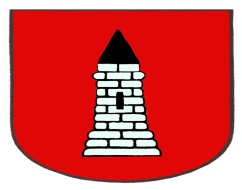 Opracowanie:
Referat Oświaty
Urzędu Miasta i Gminy Drobin

Dziękujemy za uwagę